Zaragoza, junio 2023
Integración completa mediante API del CMS/LMS UA con Opencast
Berna Martínez, Jose Vicente 
Ciscar Blasco, Ferrán
López Tébar, María Dolores
Vives Aragonés, Francisco Pedro
Sánchez Almarcha, Sergio
Integración LMS/CMS completa mediante API
Introducción y contexto
Algunas cifras: 26.000 estudiantes, 2.400 PDI, 1.450 PAS.
Docencia presencial (principalmente).
Vídeos producidos por:
PDI y PAS
Eventos en directo (424 en curso 21-22)
No se hacen grabaciones de clases.
Streaming de Vídeo bajo demanda (VoD) y en directo.
VoD crítico durante la crisis COVID-19.
20 salones y auditorios dotados con todo lo necesario para emitir en directo.
Fondos UNIDigital.
Gracias Carlos Turro y a su equipo.
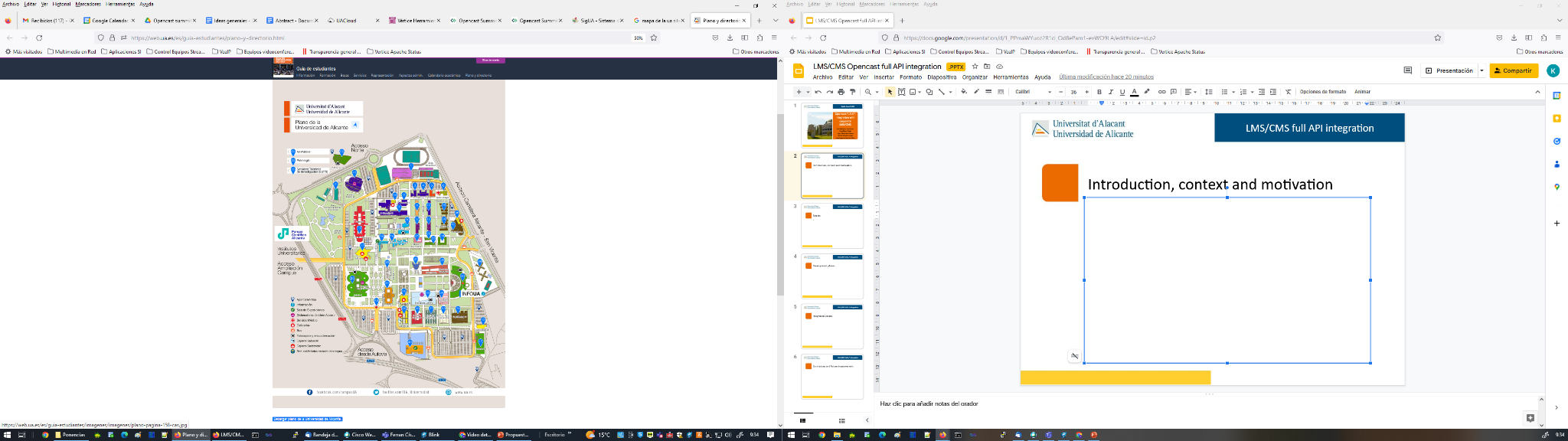 Integración LMS/CMS completa mediante API
Contexto y motivación
Front End
PHP, Javascript, JQuery, Database on Apache Linux servers
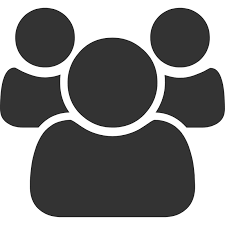 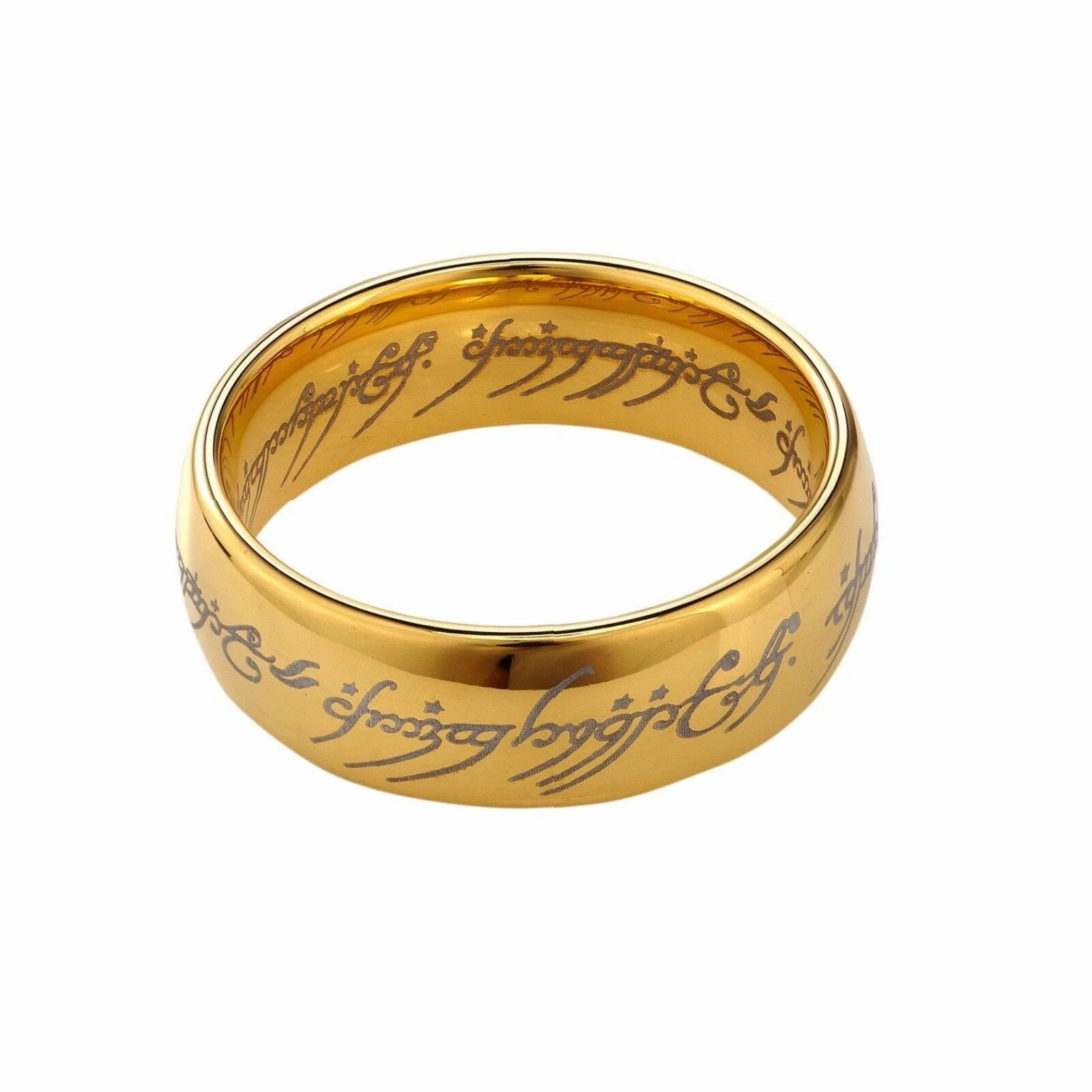 60 UApps en un solo portal para dar servicio a todos
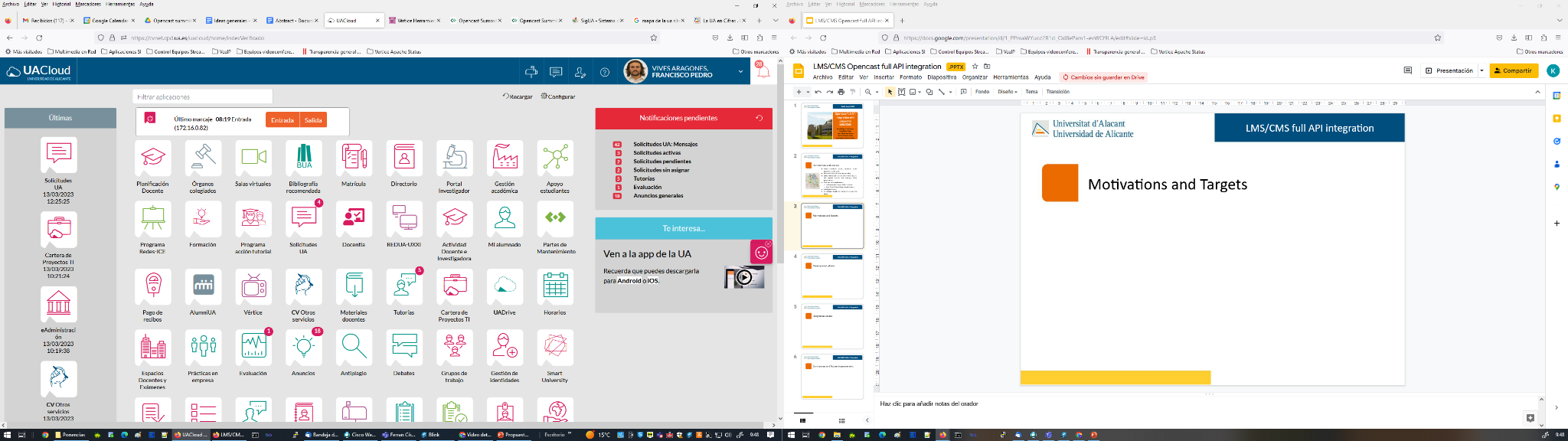 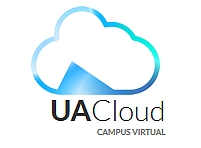 Vértice
   App
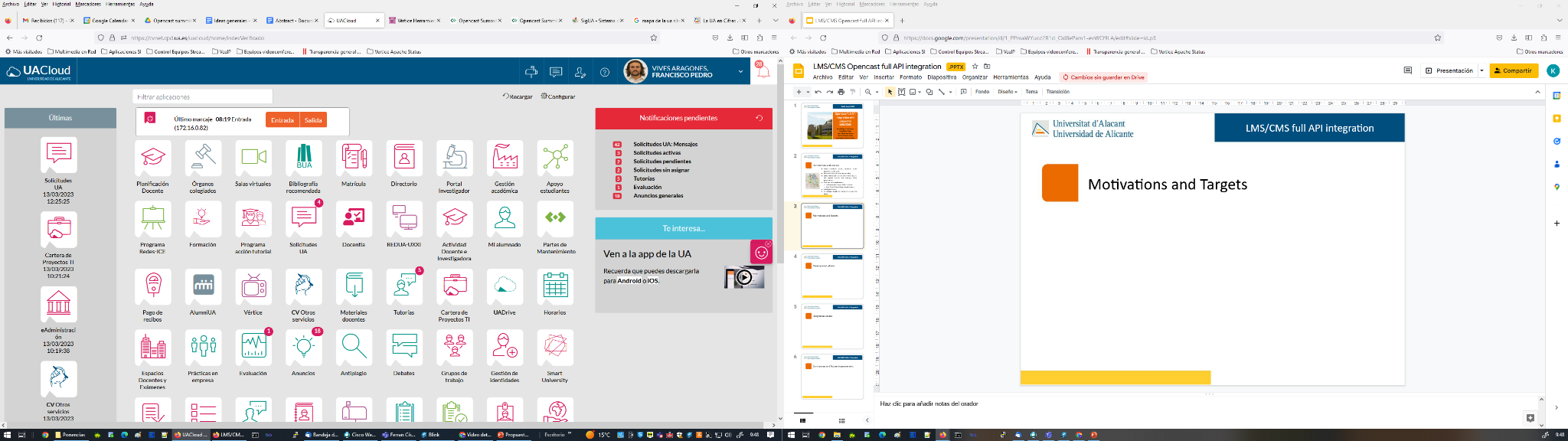 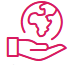 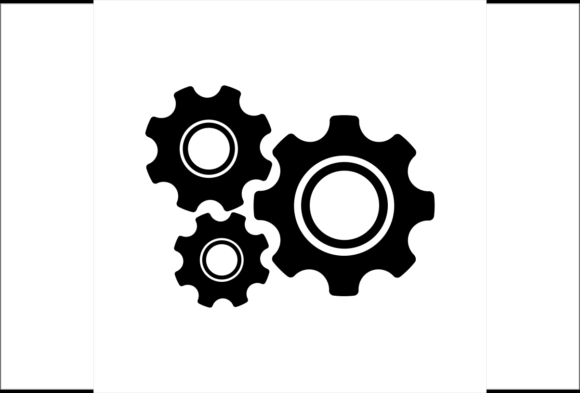 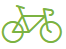 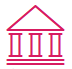 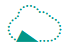 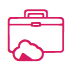 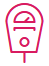 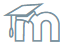 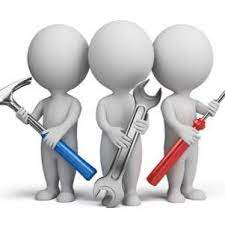 Back End
MS Visual Basic, MS Scripts, FFMPEG, AviSynth en servidores MS Windows
Integración LMS/CMS completa mediante API
Motivación y Objetivos
Clara necesidad de mejorar nuestro backend pero teniendo en cuenta estas consideraciones:

Mantener nuestro front-end y su estrecha integración en el portal UACloud con el resto del ecosistema de UApps (autenticación, interfaz, etc.)
Se busca una solución opensource que tenga un soporte total por API. 
Los usuarios no han de notar en absoluto el cambio.
No solo se trata de reemplazar pero también de dotar de nuevas mejoras y herramientas a nuestro sistema de gestión de vídeos actual.
nuestro viejo problema
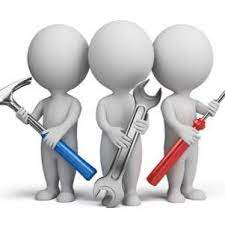 Back End
MS Visual Basic, MS Scripts, FFMPEG, AviSynth en servidores MS Windows
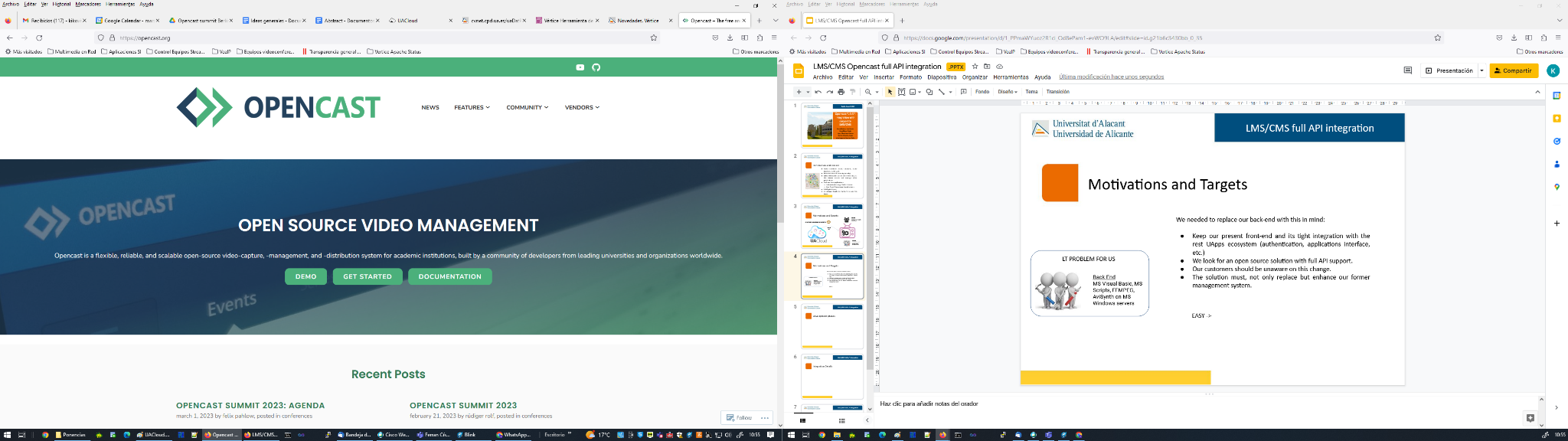 Integración LMS/CMS completa mediante API
Fases del desarrollo
Fase 1: VOD básico
Aprender los principios básicos, la arquitectura, instalación y configuración. Despliegue de opencast en nuestro entorno de producción,  adaptándolo a nuestras necesidades y escalabilidad futura.
Fase consolidada con una instalación distribuida por roles, manejando base de datos real con todo tipo de vídeos reales aportados por los usuarios.

Fase 2: Streaming en directo básico
Reemplazar nuestro sistema de gestión de vídeos de directos con Opencast. Único stream de vídeo,. ingesta de vídeo desde los encoder hardware, edición básica de directos. Generar estadísticas de visionado.
Estamos ahora completando esta fase con la puesta en marcha del sistema de directos en producción.

Fase 3:Capacidades extra y mejoras.
Integración de paella player.
Mejoras en VoD. Uso del editor Opencast, Opencast Studio, ocr, transcripción automática de audio a texto para subtítulos (whisper), etc.
Mejoras en Streaming en directo: dual stream.
Subidas a redes Sociales
Gestión de vídeos generados desde videoconferencias (appUA Aula Virtual)
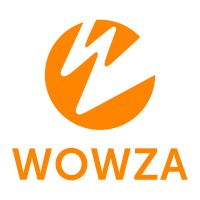 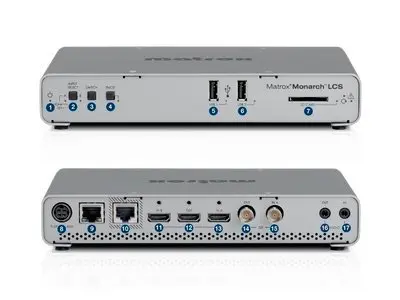 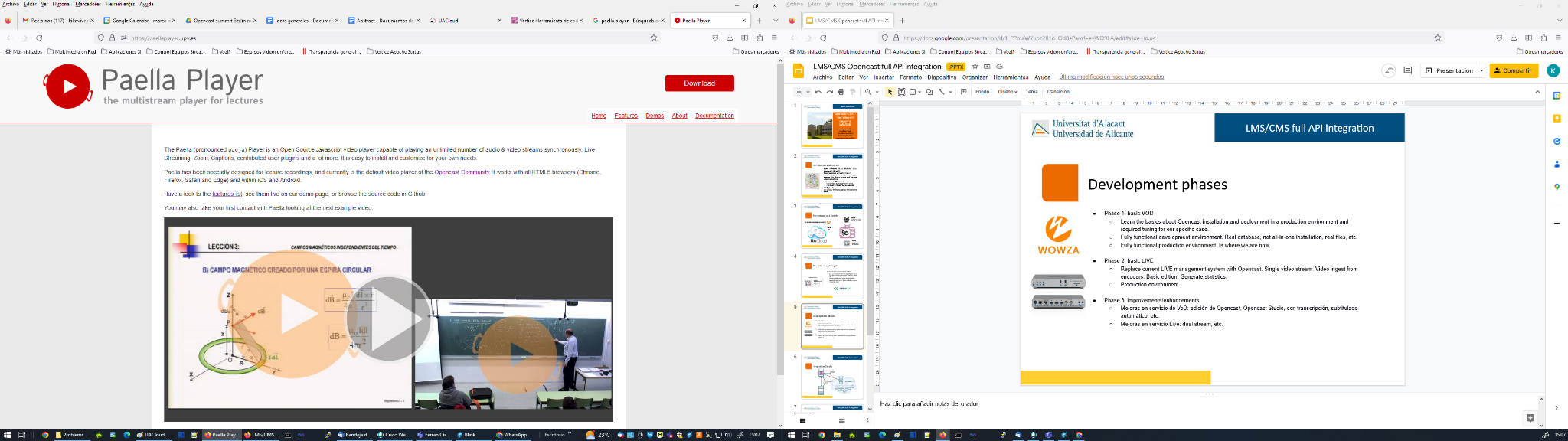 Integración LMS/CMS completa mediante API
Detalles de integración
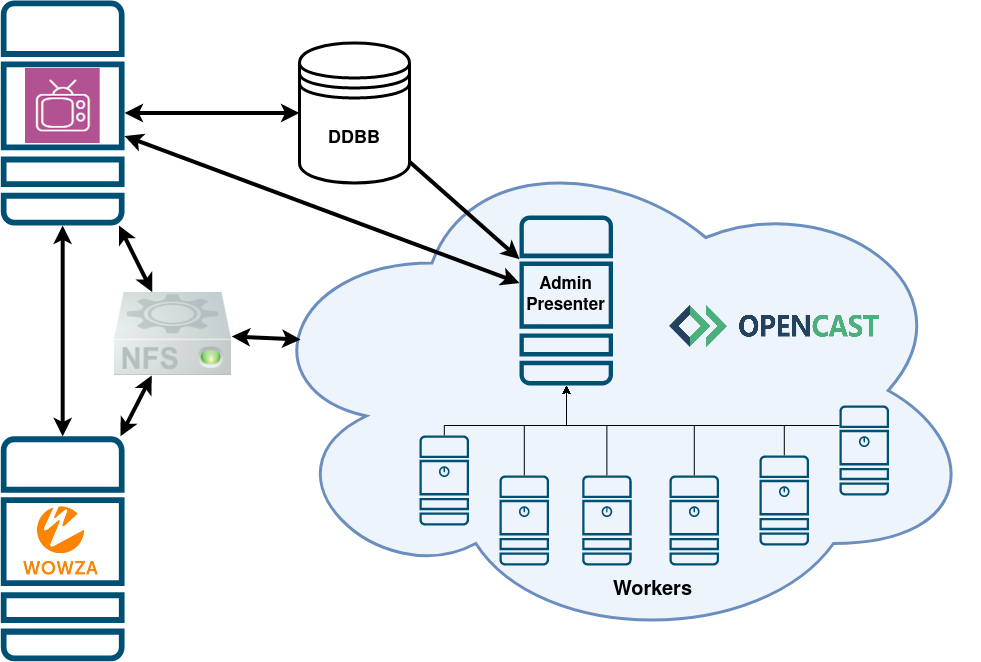 Integración LMS/CMS completa mediante API
Detalles de integración
API de Vértice para OpenCast: Manejar la comunicación entre Vértice y OpenCast

Ingest → Llamadas a la API de OpenCast
EndWorkflow → Procesa los metadatos generados por OpenCast
EndWorkflowError → Procesa los metadatos de un error
UpdateEventMetadata → Actualiza metadatos de OpenCast
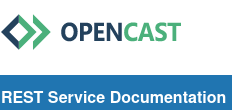 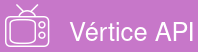 Integración LMS/CMS completa mediante API
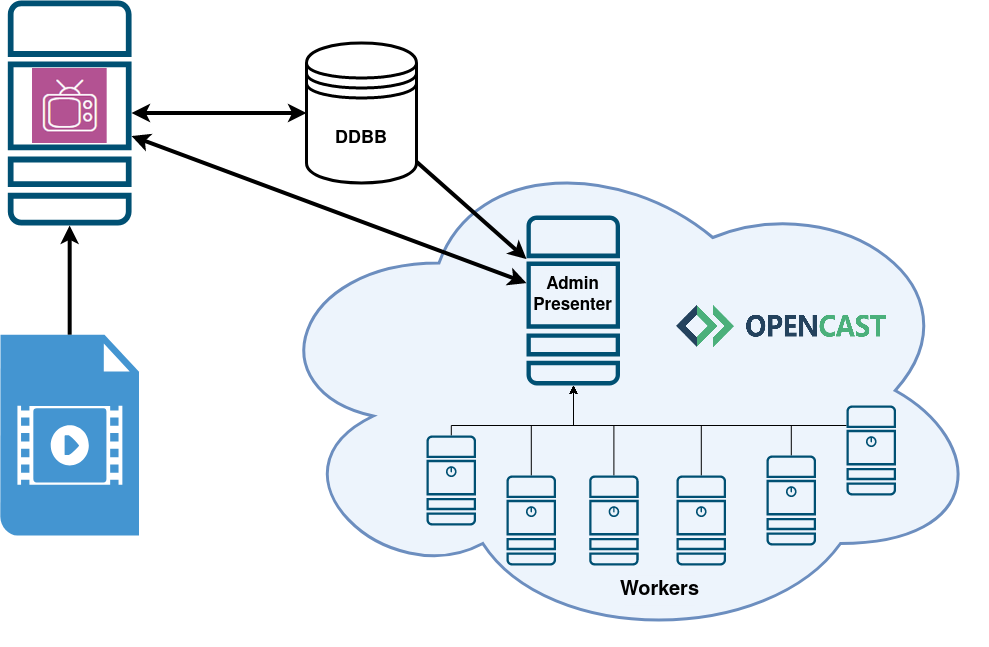 Detalles de integración
Proceso de Ingesta:

Un usuario sube un vídeo a Vértice y selecciona el tipo de codificación
La BBDD invoca el proceso de ingesta (llamadas API) y cambia el estado a “procesando”
/ingest/createMediaPackage
/ingest/addDCCatalog
/ingest/addTrack
/ingest/ingest
Durante las llamadas a la API en el proceso de ingesta, controlamos los códigos de respuesta para notificar a Vértice si hay algún error
Finalmente, se ejecuta el workflow
Integración LMS/CMS completa mediante API
Detalles de integración
Error en el workflow
Durante la ejecución del Workflow controlamos los posibles errores de las operaciones. Si alguna operación falla, ejecutamos el workflow “partial-error”.
Partial-error
send-email → Plantilla personalizada
mattermost-notify → API de Vértice: EndWorkflowError
Message = Error at MediaPackage *%I* - Workflow *%i*

API de Vértice: EndWorkflowError
Obtenemos información de las operaciones y los errores para procesarla y almacenarla en Vértice
operations.json
errors.json
id_error.json
Integración LMS/CMS completa mediante API
Detalles de integración
Fin del Workflow
Cuando finaliza el workflow, notificamos a la API de Vértice
post-mediapackage → Mediapackage.type = workflow

API de Vértice: EndWorkflow
Procesamos las publicaciones generadas y las almacenamos en Vértice
url
mimetype
bitrate
duration
fps
encoder_type
size
…
Integración LMS/CMS completa mediante API
Detalles de integración
Paella Player

Integra a la perfección todos los archivos generados en la codificación de un vídeo
Subtítulos
Texto de las diapositivas
Vistas previas de la línea de tiempo
Miniaturas
Búsqueda de texto
…


El dueño del video puede personalizar el reproductor
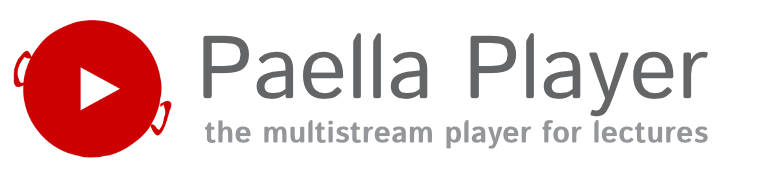 Integración LMS/CMS completa mediante API
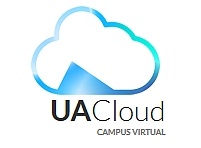 Detalles de integración
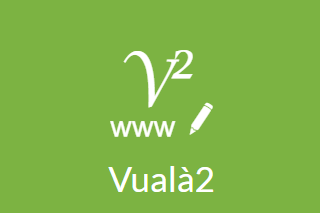 Seguridad y autenticación del usuario

Sobreescritura de la clase de autenticación de Wowza

Vértice genera una URL y almacena información en la BBDD (instancia, token, ...)

https://server/vod/instance/mimetype:app/statistics/user/token/resource_id/streaming_protocol

Wowza divide la URL y sirve el recurso si el usuario tiene permisos
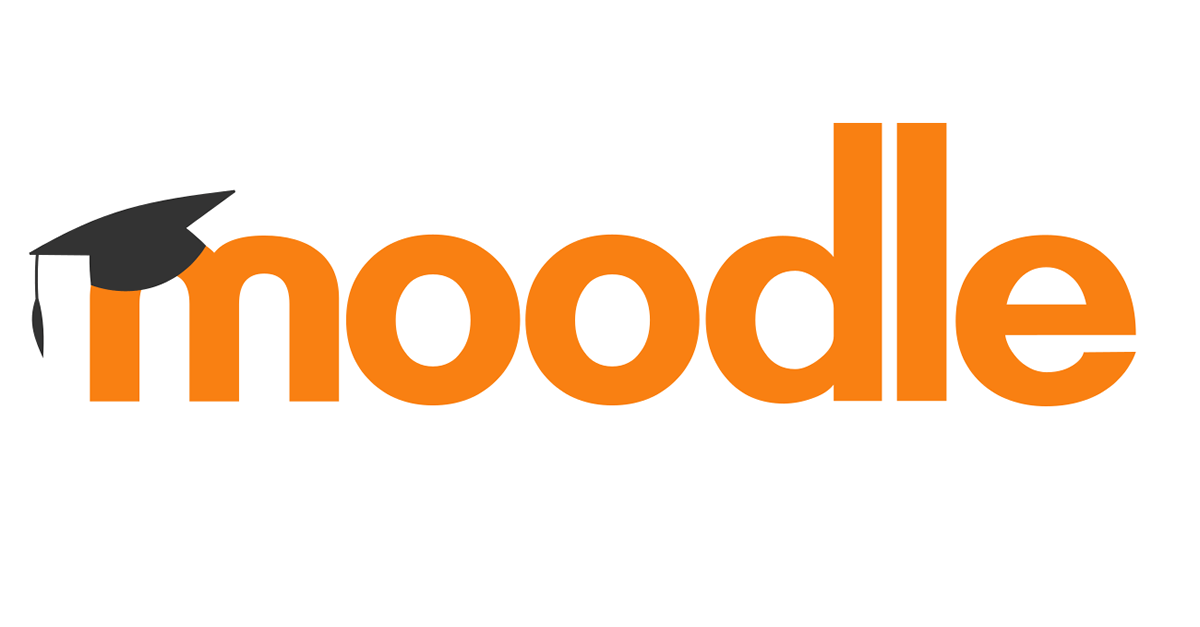 Integración LMS/CMS completa mediante API
Conclusiones y Mejoras futuras
Comentarios:
Muy contentos con OpenCast. Ha sido “fácil” migrar, prácticamente todo, gracias a la API.
Problemas con el sistema de copias de seguridad.
Entusiasmados con las posibilidades que ofrece.
Futuro:
Eliminar todo lo relacionado con nuestro antiguo motor de codificación (demasiado scripting).
Implementar todas las funcionalidades en nuestro sistema.
Colaborar con la comunidad de Opencast para futuras mejoras.
Codificación de BigBlueButton mediante OpenCast.
Integración LMS/CMS completa mediante API
¡Muchas gracias por su atención!

¿Dudas o comentarios?

ferran.ciscar@ua.es
sergio.sanchez@ua.es